Housing First Liège
Relais Social du Pays de Liège
Housing First Liège en quelques chiffres
L’équipe liégeoise: 
2 travailleurs sociaux (assistants sociaux);
Une infirmière;
Un capteur Logement;
Un coordinateur.
 Les bénéficiaires
35 personnes relogées;
24 locataires suivis à des degrés divers d’accompagnement;
Un public en très grande précarité;
Un public particulièrement fragile
Revenus moyen: 874 euros/mois
Moyenne d’âges: 44 ans
Sexe: 17 hommes/ 7 femmes
Temps en rue: 54 mois
Accompagnement 
HF
Intensif et Global
Ressources
Extérieures
Pressions
Administratives
Accompagnement
Justice
Information
Avocat
Faibles
Revenus
Revenus du travail
Décès
Assuétudes
Autogestion
Traitement 
cure
RUE






Ressources 
Faibles/
Inexistantes
Ressources
Résilience
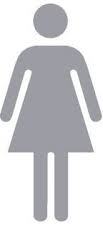 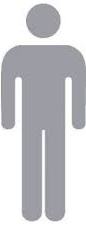 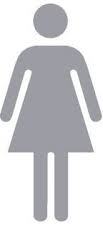 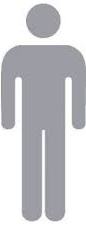 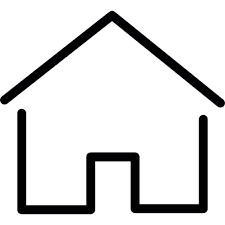 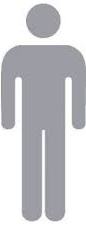 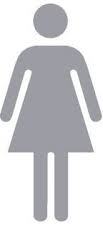 Travail en réseau
Autonomisation
Phase
Instabilité
Stabilité
Vulnérabilité
7
Rétablissement
Formation
Emploi
Santé 
Mentale
Diagnostic
Médication
Anxiété
Solitude
Réseau Social
Santé
Physique
Mutuelle
Soins 
Suivi
Gestion 
Financière
Gestion
Dettes
Finances
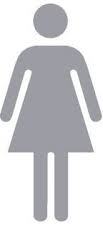 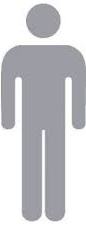 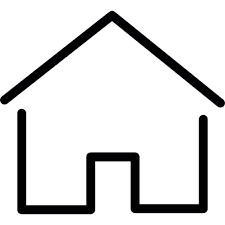 Prison
Le métier de Capteur Logement
Un rôle indispensable
Accès au marché locatif privé;
Rechercher des propriétaires ;
Rôle d’intermédiaire ;




Aspects légaux;
Développer un portefeuille logement;
Rechercher des logements pour différents partenaires du Relais.
43 personnes relogées

+/- 10%propriétaires acceptent
Propriétaire
Accompagnateur
Locataire